Показатели качества предсказания
ROC, AUC, PR-AUC
А.С. Ершова, 13 апреля 2018
Примечания к слайдам С.А.Спирина
Задача: классифицировать объекты на два класса
Принадлежит данному семейству белков или нет;
Болен или здоров;
Вернет кредит банку или нет;
…
Мы придумали какой-то способ, но как оценить его качество?
Предсказанные классы
Меры качества
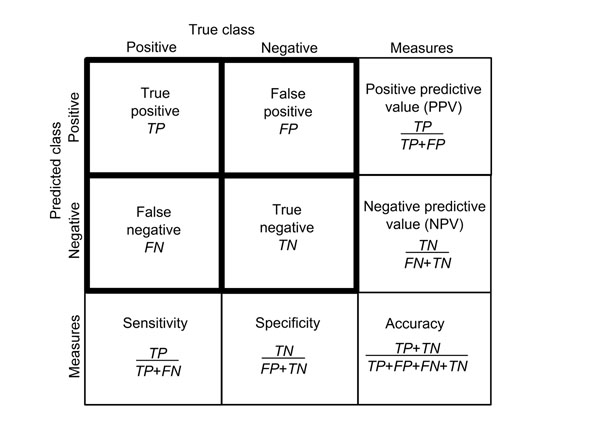 [Speaker Notes: См . https://en.wikipedia.org/wiki/Confusion_matrix]
Пример 1. Идеальное распознавание
Sensitivity = 1
Specificity = 1
Предсказанные классы
Пример 2. Все наоборот
Sensitivity = 0
Specificity = 0
Предсказанные классы
[Speaker Notes: В такой ситуации лучше предсказывать наоборот!]
Пример 3. Случайное гадание
Sensitivity = 0,5
Specificity = 0,5
Предсказанные классы
Выбор порога
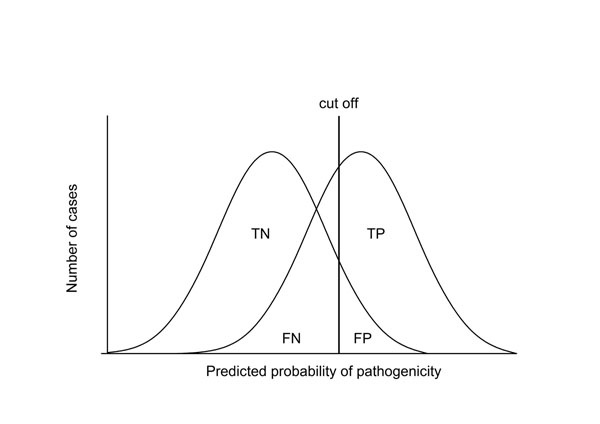 Необходим баланс между чувствительностью и специфичностью.
Баланс определяется ценой ошибки.
Score
[Speaker Notes: Две кривые — распределение величины Score для объектов из класса и не из класса. Чем адекватнее Score, тем больше различаются распределения. Если два распределения сильно перекрываются, встаёт задача выбора порога.
Если более опасна ошибка первого рода (предсказать эффект там, где его нет), порог следует сместить вправо.
Если более опасна ошибка второго рода (принять больного за здорового), то влево.]
Строим таблицу 2х2 для каждого значения порога
ROC - кривая
[Speaker Notes: FDR = False Discovery Rate
FPR = False Positive Rate
Это одно и то же: доля предсказанных среди реально отрицательных]
Сравнение алгоритмов
AUC = Area Under Curve.

Чем больше AUC, тем лучше алгоритм.

AUC = 0,5 означает случайное гадание.

AUC = 1 означает «идеальный» алгоритм: по Score можно точно предсказать класс.
[Speaker Notes: Имеется в виду сравнение алгоритмов для вычисления Score. 
ROC показывает, как ведёт себя предсказание в зависимости от порога, а площадь под ROC, то есть AUC — насколько адекватен сам Score.]
Все хорошо, но…Что случится, если классы сильно различаются по размерам?
Sencitivity = 1
Specificity = 0,91

Все хорошо?
Предсказанные классы
Precision & Recall
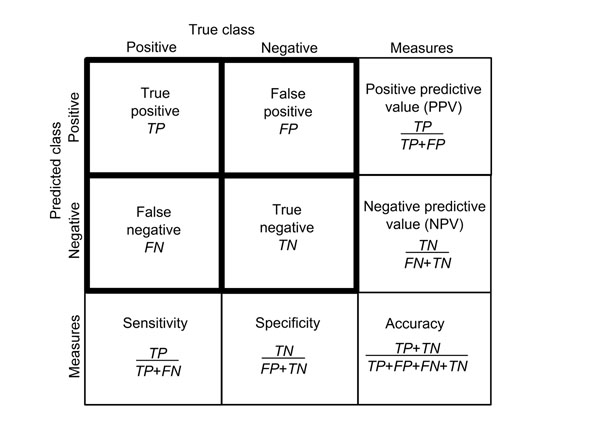 Precision (Positive predictive value, PPV)
Recall
Пара Precision-Recall лучше подходит для оценки классификации в случае, когда объектов одного класса значительно больше другого
Sensitivity = 1
Specificity = 0,91

Все хорошо?

Precision = 0,5
Recall = 1
Предсказанные классы
[Speaker Notes: … а это как раз случай предсказания гомологии (BLAST, PSSM, профили) или поиска сигнала в геноме (PWM). Последовательностей без сигнала по смыслу гораздо больше, чем последовательностей, содержащих сигнал.
К сожалению, точность (Precision) правила очень зависит от общего количества проверяемых объектов. Так, при одном и том же пороге на Score программа BLAST выдаст гораздо больше ложных находок на Uniprot, чем на Swiss-Prot, а значит точность в первом случае будет меньше. Пересчёт Score в E-value (зависящий от объёма выборки) и взятие порога по E-value частично решает эту проблему. 
Надо, однако, понимать, что при взятии порога по E-value от объёма банка начинает зависеть уже чувствительность (Sensitivity), так что там, где важнее чувствительность (например, в медицине), пересчитывать пороги в E-value не стоит.]
ROC-AUC и AUC-PRC
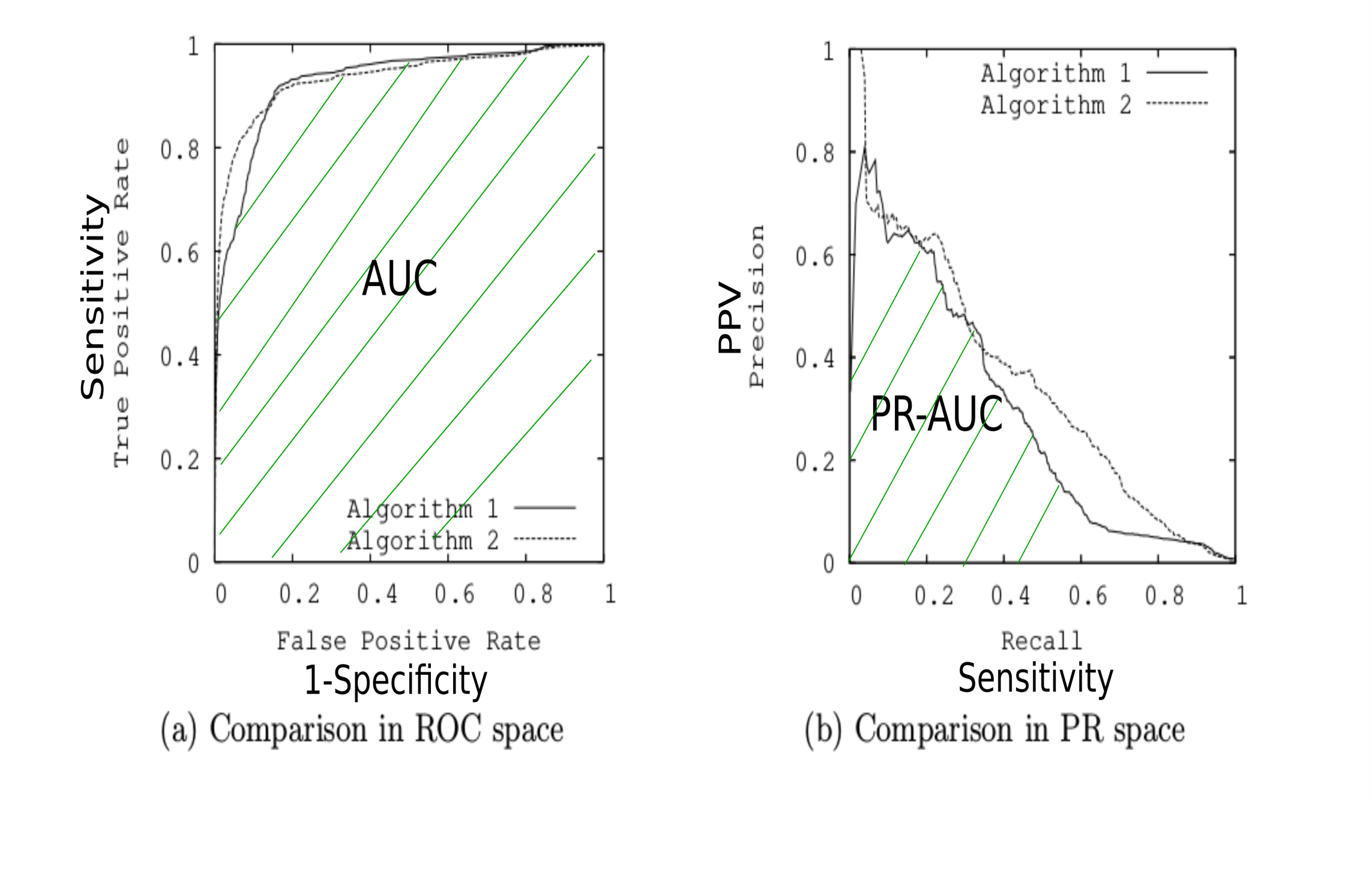 J. Davis, M. Goadrich, Proceedings of the 23 rd International Conference on Machine Learning, Pittsburgh, PA, 2006.
[Speaker Notes: AUC хороша, когда два класса примерно равны по объёму.
При сильном перекосе в пользу «отрицательного» класса (обычная ситуация для поиска сигналов в геноме, гомологов или членов семейства в банке, а также для диагностики болезней и т.п.) информативнее PR-AUC]
Словарик
TP = True Positives, верно предсказанные носители свойства
 TN = True Negatives, объекты, не обладающие свойством, для которых предсказывающее правило сработало верно: не предсказало свойство
 FP = False Positives, ложные предсказания наличия свойства
 FN = False Negatives, не предсказанные носители свойства
 TPR = Recall = Sensitivity = TP/(TP + FN), чувствительность распознающего правила, доля правильно предсказанных носителей свойства
 Specificity = TN/(TN + FP), специфичность, доля объектов, не обладающих свойством, для которых наше правило его справедливо не предсказало.
 FPR = FDR = 1 – Specificity, доля объектов, не обладающих свойством, для которых оно было ошибочно предсказано.
 PPV= Positive Predictive Value = Precision = TP/(TP + FP), точность, доля верных предсказаний наличия свойства.
 Accuracy = (TP + TN)/(TP + FP + FN + TN), аккуратность, доля верных предсказаний (наличия или отсутствия свойства). По-русски иногда называется «точность», что приводит к путанице с PPV.
[Speaker Notes: Если чувствительность противопоставляется специфичности, то она обычно именуется Sensitivity, а если точности, то Recall. Аббревиатура TPR обычно употребляется в паре с FPR.
В зависимости от задачи (и традиций данного научного сообщества) семейство предсказывающих правил оценивают парой Precision/Recall или парой Sensitivity/Specificity или парой TPR/FPR. Последние два варианта по смыслу совпадают, а вот первый отличается.]